Criteria of Barrier-free Websites for the Vocational Participation of People with Cognitive Disabilities. An Expert Survey within the Project “Online-Dabei”
Elena Brinkmann, Marie Heide, Lena Bergs, Mathilde Niehaus
Funded by:
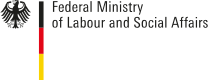 Elena Brinkmann, Marie Heide, Lena Bergs 
University of Cologne
Content
Introduction
Theoretical and empirical background
Research issues
Methods
Research approach 
Samples
Results
Conclusions
Elena Brinkmann, Marie Heide, Lena Bergs
University of Cologne
Introduction
?
What kind of support is needed to facilitate access to the open labor market for young people with cognitive disabilities?
Convention on the Rights 
of Persons with Disabilities, § 27
Elena Brinkmann, Marie Heide, Lena Bergs
University of Cologne
Introduction
!
Education
Knowledge transfer
Information (e.g. about the transition process)
Parents
School
Job center / integrational services
Internet
Elena Brinkmann, Marie Heide, Lena Bergs 
University of Cologne
Introduction
Importance of the Internet for both daily life and education / employment
High potential of ICT for people with cognitive disabilities (Freese/Mayerle, 2014)
Specific barriers to internet use for people with cognitive disabilities (Bernasconi, 2009)
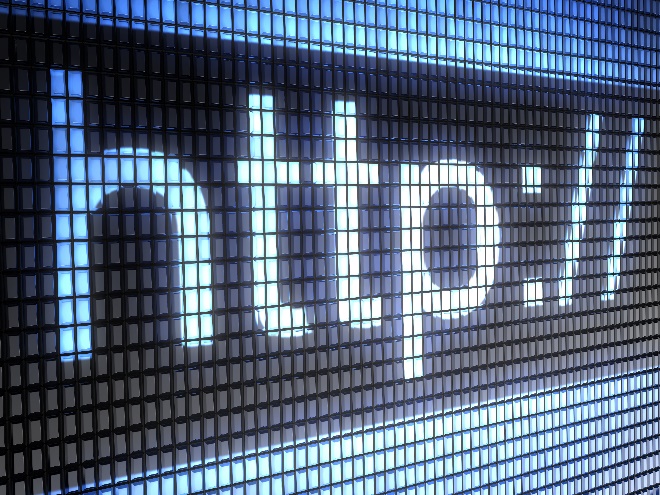 Source: Shutterstock/Pavel Ignatov
Elena Brinkmann, Marie Heide, Lena Bergs
University of Cologne
Introduction
?
What are necessary conditions that have to be regarded to enable the access to informations on the internet for young people with cognitive disabilities without outside help?
Elena Brinkmann, Marie Heide, Lena Bergs 
University of Cologne
Introduction
!
Accessible web sites for people with cognitive disabilities
"Accessibility is given if […] (websites) can be used by people with disabilities in the usual manner without special difficulties and basically without help by other people." (Equal Opportunities for Disabled People Act (BGG), § 4)
Elena Brinkmann, Marie Heide, Lena Bergs 
University of Cologne
Introduction
Aspects of web site accessibility for people with cognitive disabilities
Product-oriented approach
Process-oriented approach
Inclusion/participation
User-orientation (needs of the target group)
Standards 
Guidelines
WCAG 2.0
BITV 2.0
CRPD
Inclusion Europe
Elena Brinkmann, Marie Heide, Lena Bergs 
University of Cologne
Introduction
Research Issues
What specific criteria need to be considered when developing barrier-free websites for people with cognitive disabilities?

Which information needs do young people with cognitive disabilities have at transition from school to work?
Elena Brinkmann, Marie Heide, Lena Bergs 
University of Cologne
Methods
Participatory and inclusive research approach
Expert interviews	Reference group 	Inclusive future 						workshop



			
			Action guideline		

					      Source Images: 
					      Shutterstock/Gusi Lebedeva/D Line/howcolour
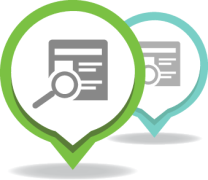 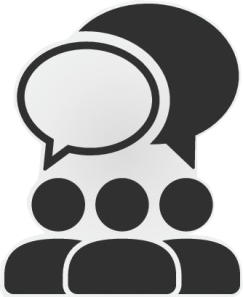 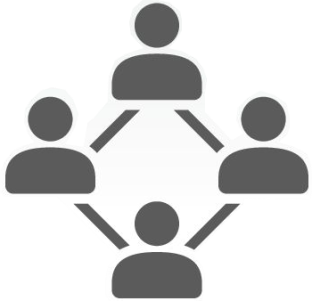 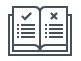 Elena Brinkmann, Marie Heide, Lena Bergs 
University of Cologne
Methods
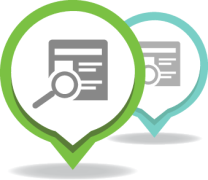 Expert interviews
Samples
Heterogeneity of perspectives
Interdisciplinary nature of the subject
Experts
People with cognitive disabilities (N=22)
Computer scientists / digital media designers
Social education workers / special pedagogues
Web site operators (N=6)
People concerned with easy-to-read (scientists / practitioners)
Elena Brinkmann, Marie Heide, Lena Bergs 
University of Cologne
[Speaker Notes: Sheltered workshop (n=9, 40,9%), Pre-vocational training for people with a learning disability (n=8, 36,4%), Supported employment (n=5, 22,7%)]
Methods
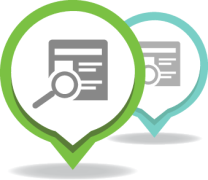 Semi-structured interview guidelines for
Evaluation of accessabiliy and usability for websites
Information needs at transition from school to work

Adapted guidelines for each expert group 
Orientation along standards, guidelines and empirical research
Elena Brinkmann, Marie Heide, Lena Bergs 
University of Cologne
Results - Accessibility/Barriers
Quality of text differs
Usage of unusual words
Web site operators
No common standards
Complexity
Elena Brinkmann, Marie Heide, Lena Bergs 
University of Cologne
Results - Accessibility/Solutions
Using identical pictures for the same content
Working together with the target group
Web site operators
“We used kind of an encyclopaedia for explaining difficult and unusual words.”
“A kind of a dictionary could be useful.”
Elena Brinkmann, Marie Heide, Lena Bergs 
University of Cologne
Results - Accessability
Starting point
Development of solutions in upcoming reference group
Young People
Unclear structure
Navigation depth
Quantity of text/pictures
Difficult words
Elena Brinkmann, Marie Heide, Lena Bergs 
University of Cologne
Results - Information needs
„What do you want to know about work and occupations?“
No idea: 59%
Content and requirements of occupations/
apprenticeships
Young people
Elena Brinkmann, Marie Heide, Lena Bergs 
University of Cologne
Results - Information needs
Training preparation
Closed questions
Young people
Contact person
Sheltered workshops
Vocational training schemes
Application process,
Job interview
Training assistance
Labour law
Elena Brinkmann, Marie Heide, Lena Bergs 
University of Cologne
Results - Information needs
„What do you want to know about work and occupations?“
No idea: 59%
Not interested?
Way of presentation 
Interaction with web site operators
Young people
Elena Brinkmann, Marie Heide, Lena Bergs 
University of Cologne
Conclusions
No common international standards (criteria)
Ordinance (BITV 2.0) does not lead to optimal web site accessibility

Process-orientation is hardly considered during further web site development
User-orientation, Feedback
Interaction of all stakeholders
Elena Brinkmann, Marie Heide, Lena Bergs 
University of Cologne
Thank you 
Homepage:
http://online-dabei.uni-koeln.de/

Contact:
online-dabei@uni-koeln.de
0049-221-4704602
Elena Brinkmann, Marie Heide, Lena Bergs 
University of Cologne